The SMILE ProgramScience and Math Investigative Learning ExperienceEnvision, Believe, Succeed
email smileprogram@orgonstate.edu
phone 541-737-0534
[Speaker Notes: Warm up activity: on a piece of paper write: Your favorite subject area (e.g., biology, physics, poetry), where you were born, two things someone might not guess about you.]
The SMILE ProgramScience and Math Investigative Learning Experience
Founded 1987
“There is no rational reason why we should be able to identify someone’s ethnicity by whether they attend and succeed in college.” Mimi Orzech, founder
Motivation--Help students and their families overcome intrinsic and extrinsic barriers for these students to a vivid academic future.
Assure “equal” access to higher education so as to increase the number of underrepresented youth who aspire to and attend higher education
The SMILE ProgramScience and Math Investigative Learning Experience
Our mission is to increase underrepresented students’ success in STEM degree programs and careers, and to deliver high-quality teacher professional development.

Historically underrepresented and other educationally under-served students:

“Minority students” underrepresented in STEM by race, ethnicity or gender.

Low Income, qualify for Free and Reduced Lunch

“First generation to college”: neither parent attained a Bachelor’s Degree
SMILE Program Design

1) Teacher Professional Development
Over 400 SMILE teachers since 1987
65 teachers in 2018 

2) Afterschool club pipeline from 4th-12th grades
39 clubs, 18 communities, 707 students in 2017

3) College Connection Events
522 students visited OSU for STEM challenge capstone

4) Community Engagement
Family Math and Science Nights
SMILE Clubs
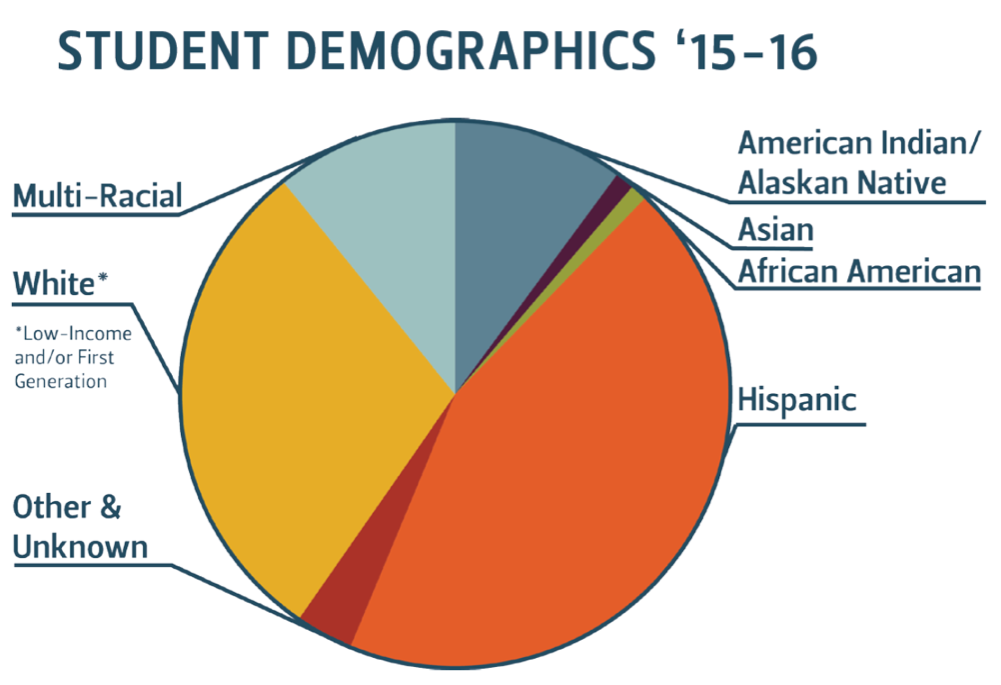 11%
10%
32%
44%
3%
SMILE Student Impact
Increased High School graduation 
100% of SMILE seniors graduated last year



Increased college-going rates:
The longer a student is in SMILE the more likely they will go to college
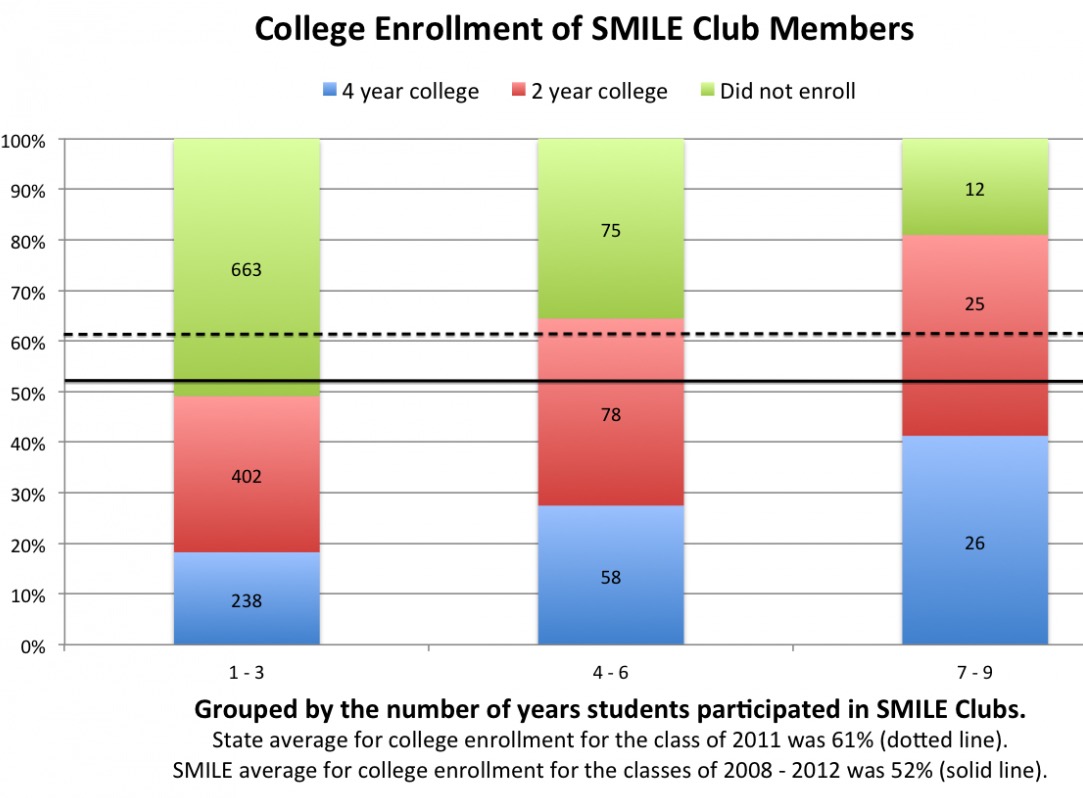 SMILE Communities
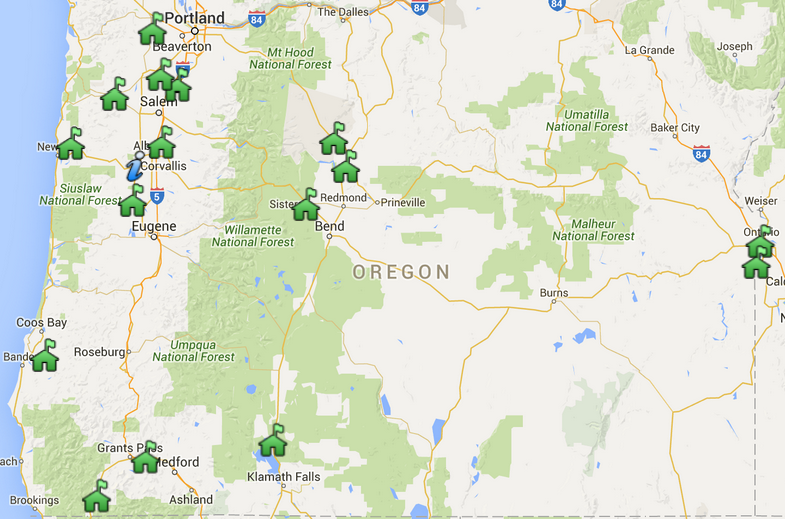 39 clubs, 18 communities
SMILE Teachers
61 teachers total

Elementary: 10 Clubs, 18 Teachers
 
Middle: 19 Clubs, 28 Teachers

High: 10 Clubs, 15 Teachers
 
Longest serving teacher: 27 years
 
Average teacher tenure in SMILE: 5 years
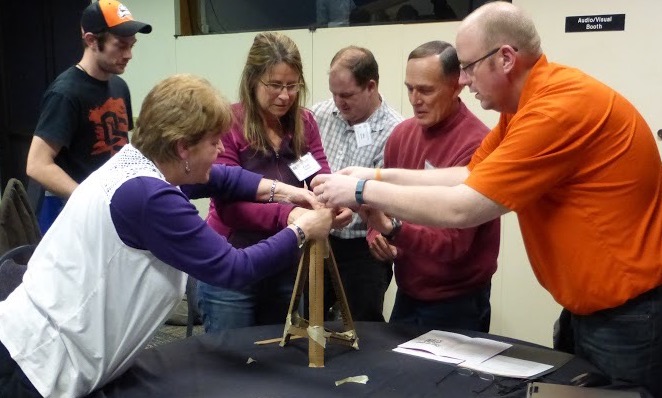 [Speaker Notes: The National Commission on Teaching and America's Future proffers starker numbers, estimating that one-third of all new teachers leave after three years, and 46 percent are gone within five years.]
Teacher Professional Development
Two annual workshops (August, January)

50+ hours of STEM PD

Focus on cutting-edge scientific research from OSU faculty and students

Provided hands-on STEM activity kits and curriculum aligned with NGSS

Teachers use SMILE clubs to test new activities and practice instruction skills.

Teachers are part of an active learning community that reaches across Oregon
Elements of SMILE
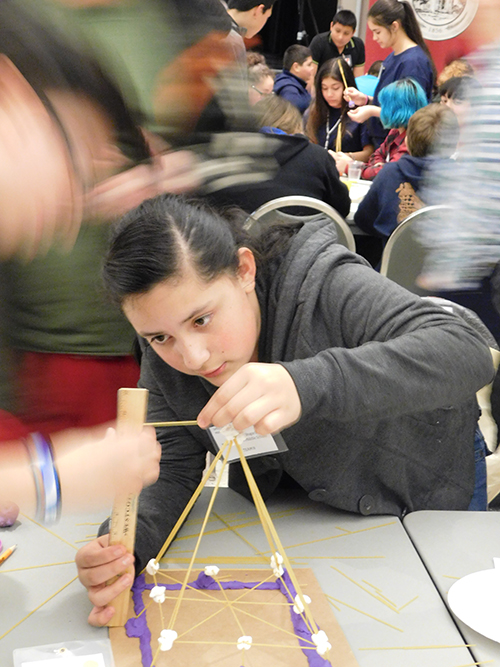 SMILE Teachers
SMILE Clubs
Contextual STEM Activities
Family and Community Involvement
College Connection Events
Bridge-to-College
Teacher PD Impacts
Workshop Survey Feedback
“This is the only STEM PD I receive all year and can’t wait to come to the workshops!” 

“My favorite part is meeting the other teachers and sharing activities and teaching strategies.”

“Because of SMILE workshops and the activities I receive, I am a resource for the other teachers in my department.”
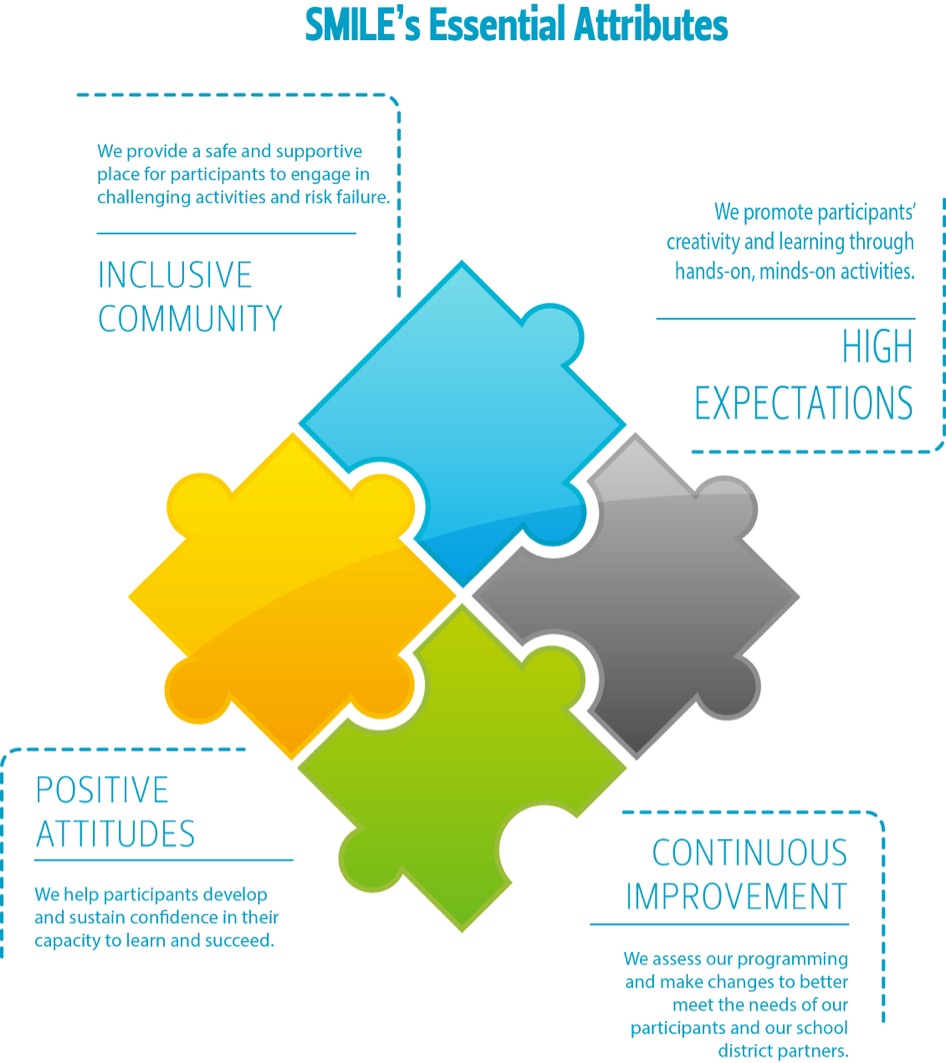 SMILE Teachers
The Heart and Soul of the SMILE Program
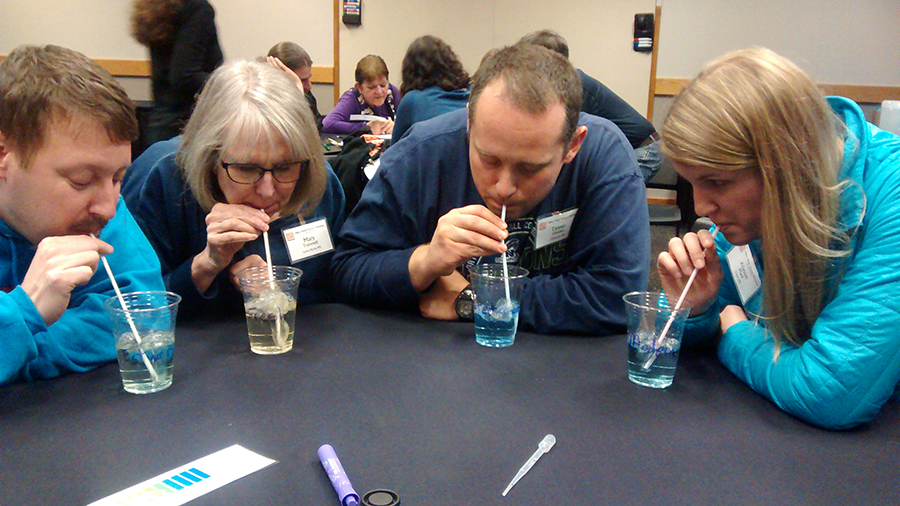 SMILE Clubs
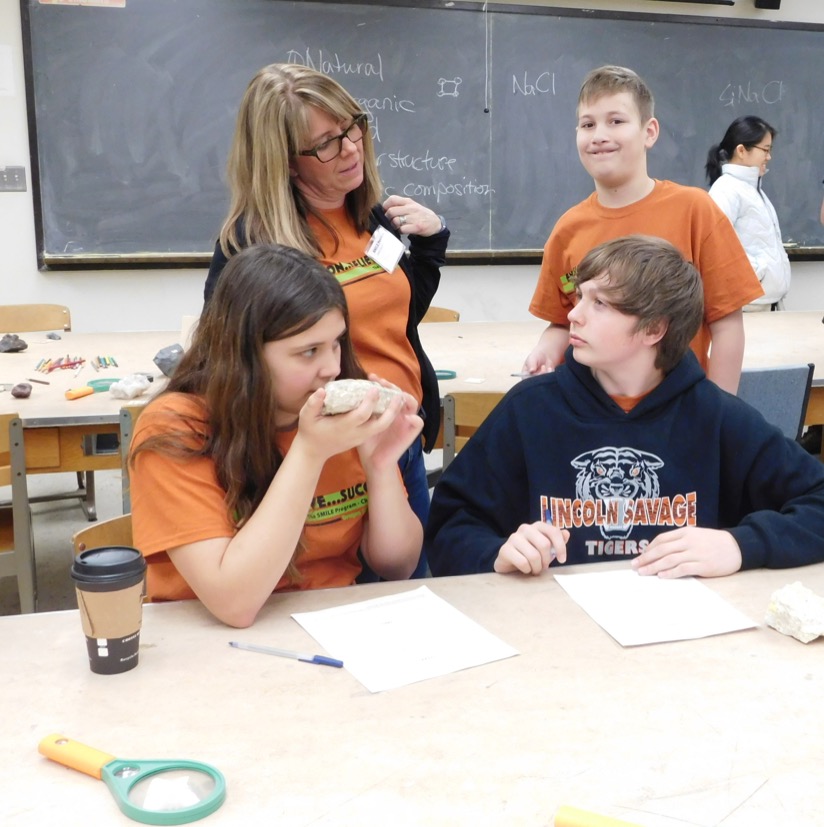 Elementary “Becoming Scientists”
Middle School “Growing Into Problem Solvers”
High School “Serving As Informed Community Voices”
Contextual STEM Activities
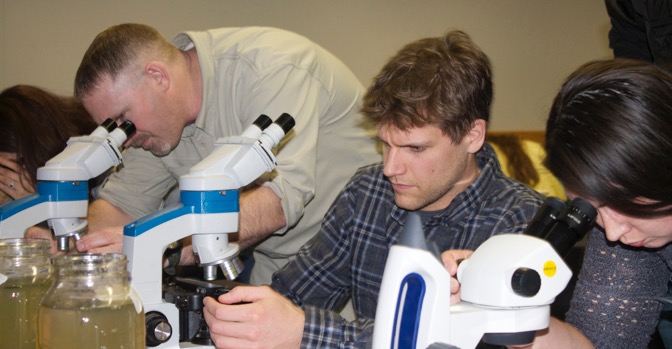 Teacher Workshops
SMILE Website 
SMILE Blog
SMILE Webinars
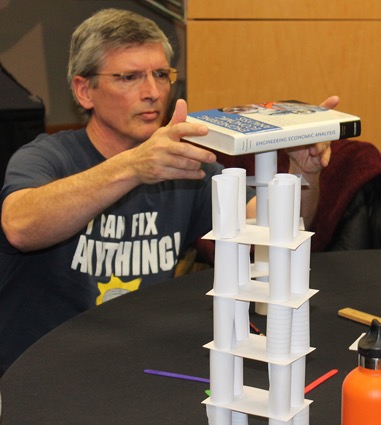 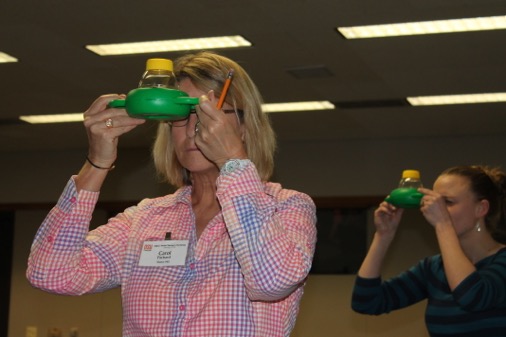 Family and Community Involvement
Family Math and Science Nights (FMSN)
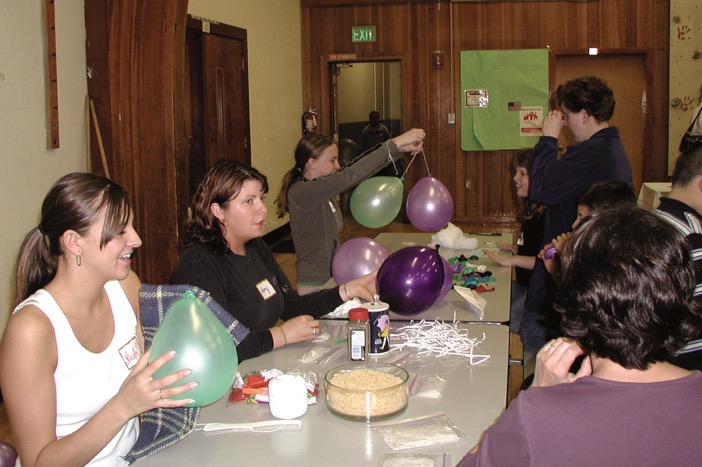 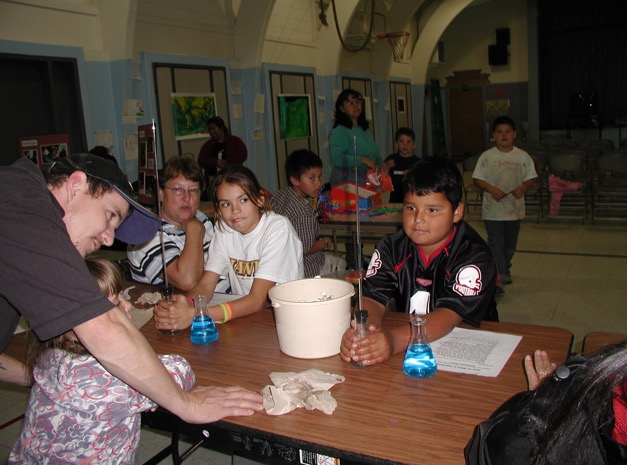 College Connection Events
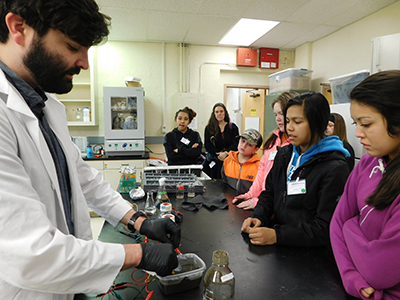 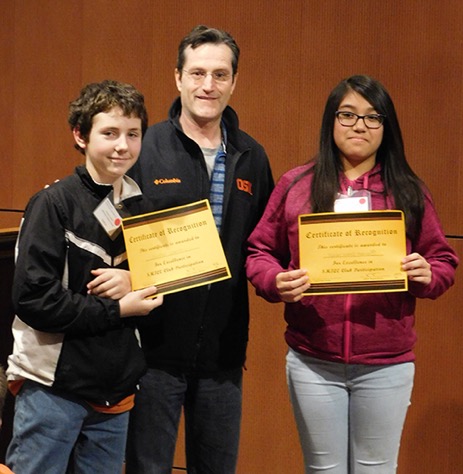 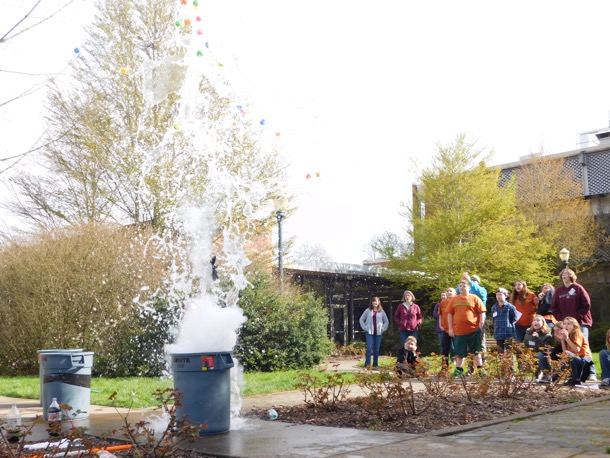 Bridge-to-College
For SMILE students transitioning to OSU
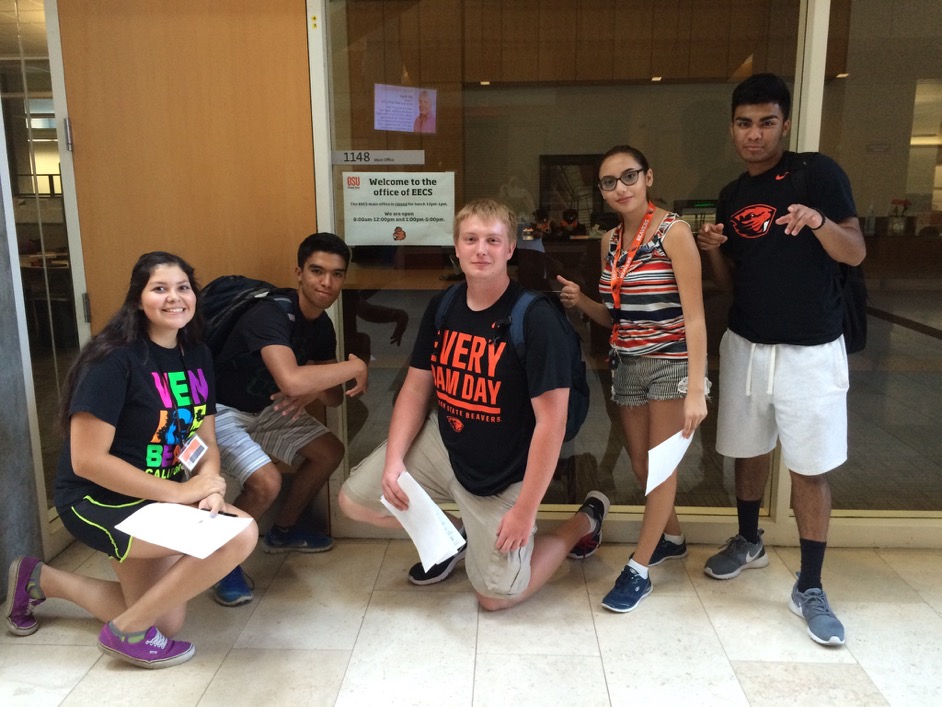 Teacher Expectations
Attend all workshops
Recruit eligible students
Hold weekly club meetings
Complete weekly club logs
Attend annual college connection events
Stay in regular communication with the SMILE office
[Speaker Notes: Attend all SMILE Teacher Workshops.

Identify and recruit eligible students from the appropriate grades to be members of the SMILE Club. Membership at any one time should be approximately 20. Clubs to begin meeting before October 1.

Plan and direct weekly integrated math and science activities for the SMILE Club. About 30 meetings should be held during the school year. Meetings that are canceled or postponed should be rescheduled. Dependability and continuity are important to the success of SMILE students. Select meeting times that are convenient for the most students. Negotiate solutions to conflicts with other activities in the school. 

Prepare students for, and participate with students in, the SMILE special events arrange for and coordinate transportation to and from these events.

Keep records of the following and report to the SMILE Office:
Student membership (see Section 3 - Membership in the SMILE Handbook for a sample of the application form and instructions for completing it).
Club activity logs.
Expenditures from SMILE Club funds (if applicable - report only if there are issues).

Keep SMILE equipment and materials in good working order. Share materials and expertise with colleagues. 

Maintain contact with and encourage participation of parents of SMILE students.

Facilitate transportation of students to and from SMILE meetings and field trips.]
Questions